Virtual Interview Tips
Center for Career Development
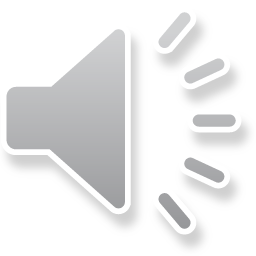 Location
Background
Is it appropriate?
Nothing distracting – don’t have a window in back of you.
Video camera
At eye level
Arms length away
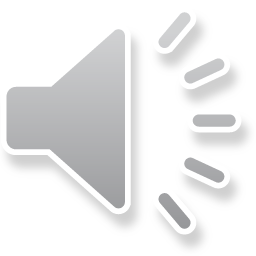 Lighting
Have the light coming from in front of you
Do a test to see if there are unusual shadows
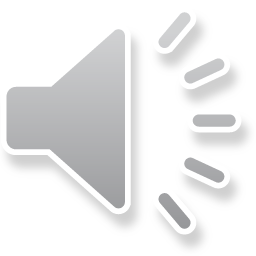 You
Are you dressed appropriately?
Do a test to see if you need to put on makeup
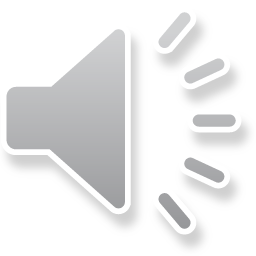 Sound
Are you in a quiet place?
No- distracting background noise
Is there an echo?
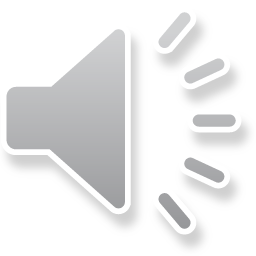 Additional Tips
Look directly at the camera
Try to stay reasonably still
DO A TEST RUN – use the check list
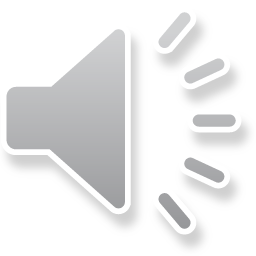 Careerdevelopment@cobleskill.edu
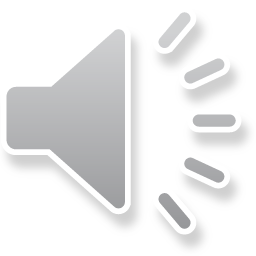